商务风通用模板
According to your need to draw the text box size.Please read the instructions and more work at the end of the manual template.
汇报人：喜爱PPT   时间：XX年XX月
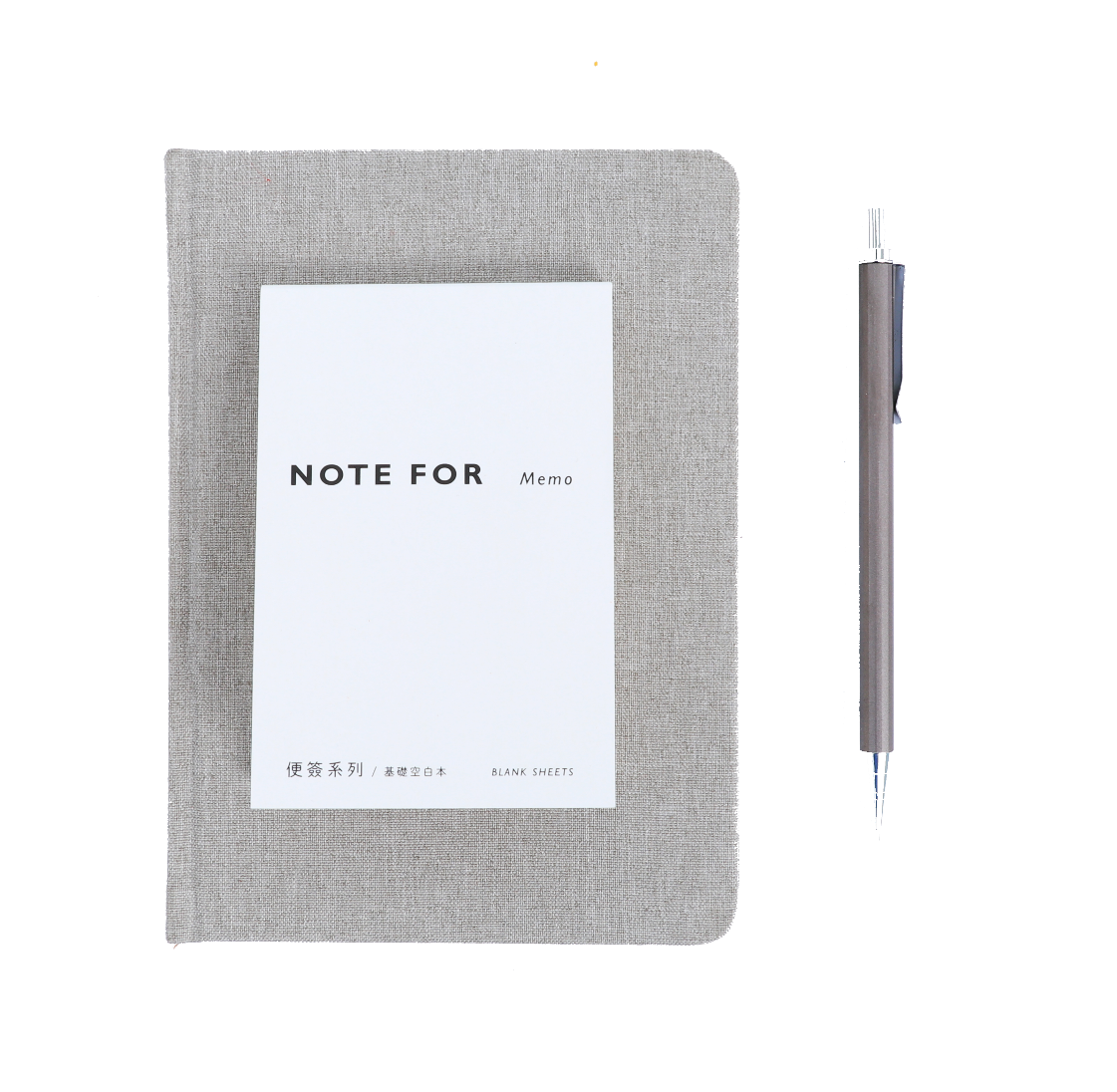 01
在此处添加标题
目录
02
在此处添加标题
CONTENTS
03
在此处添加标题
04
在此处添加标题
01
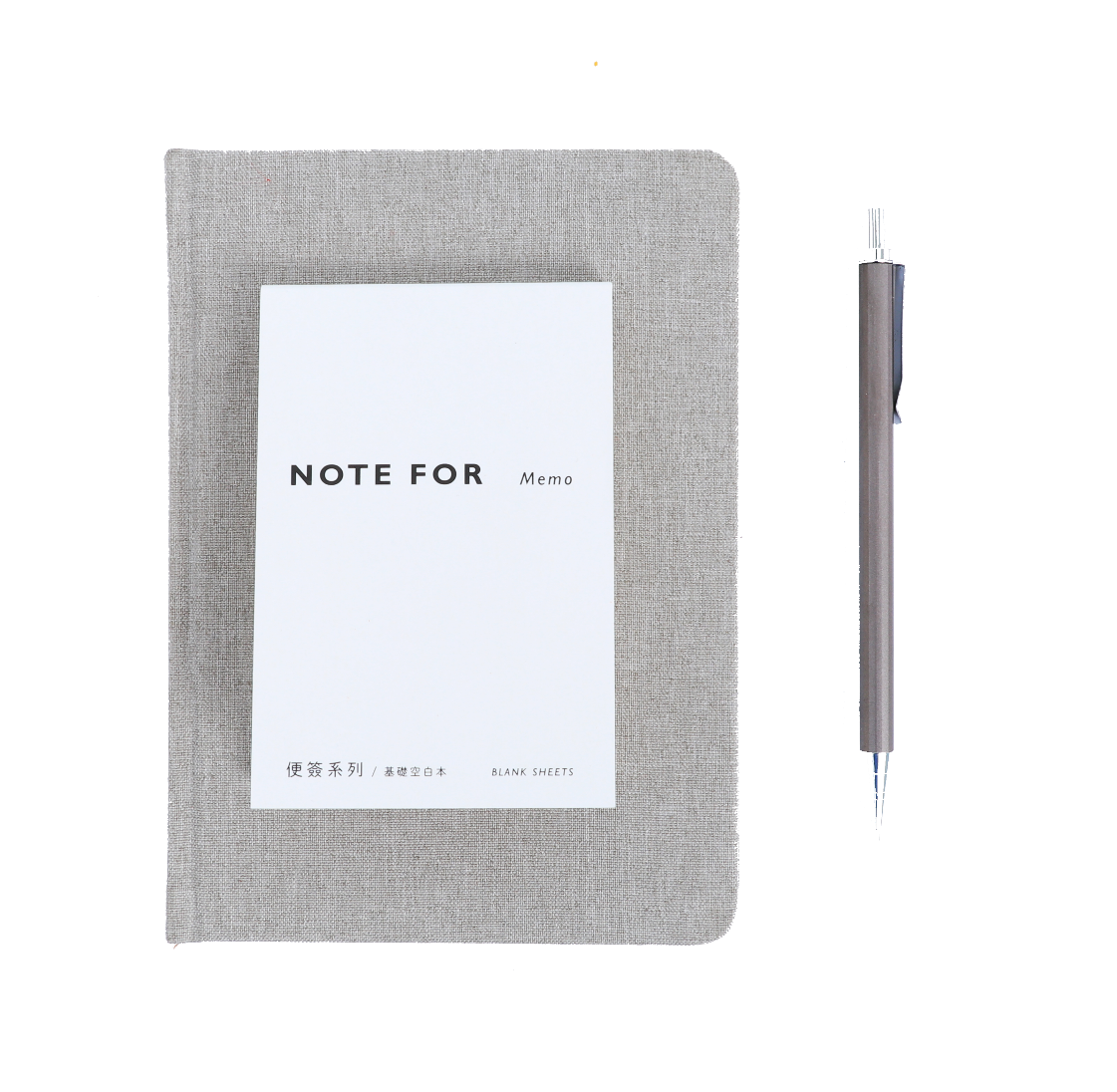 在此处添加标题
According to your need to draw the text box size.Please read the instructions and more work at the end of the manual template.
在此添加表题
02
01
标题文本预设
03
标题文本预设
标题文本预设
单击此处编辑您要的内容。单击此处编辑您要的内容。
单击此处编辑您要的内容。单击此处编辑您要的内容。
单击此处编辑您要的内容。单击此处编辑您要的内容。
在此添加表题
添加标题
添加标题
添加标题
单击此处编辑您要的内容。单击此处编辑您要的内容。更多精彩PPT，请在熊猫儿搜索：少先队员
在此添加表题
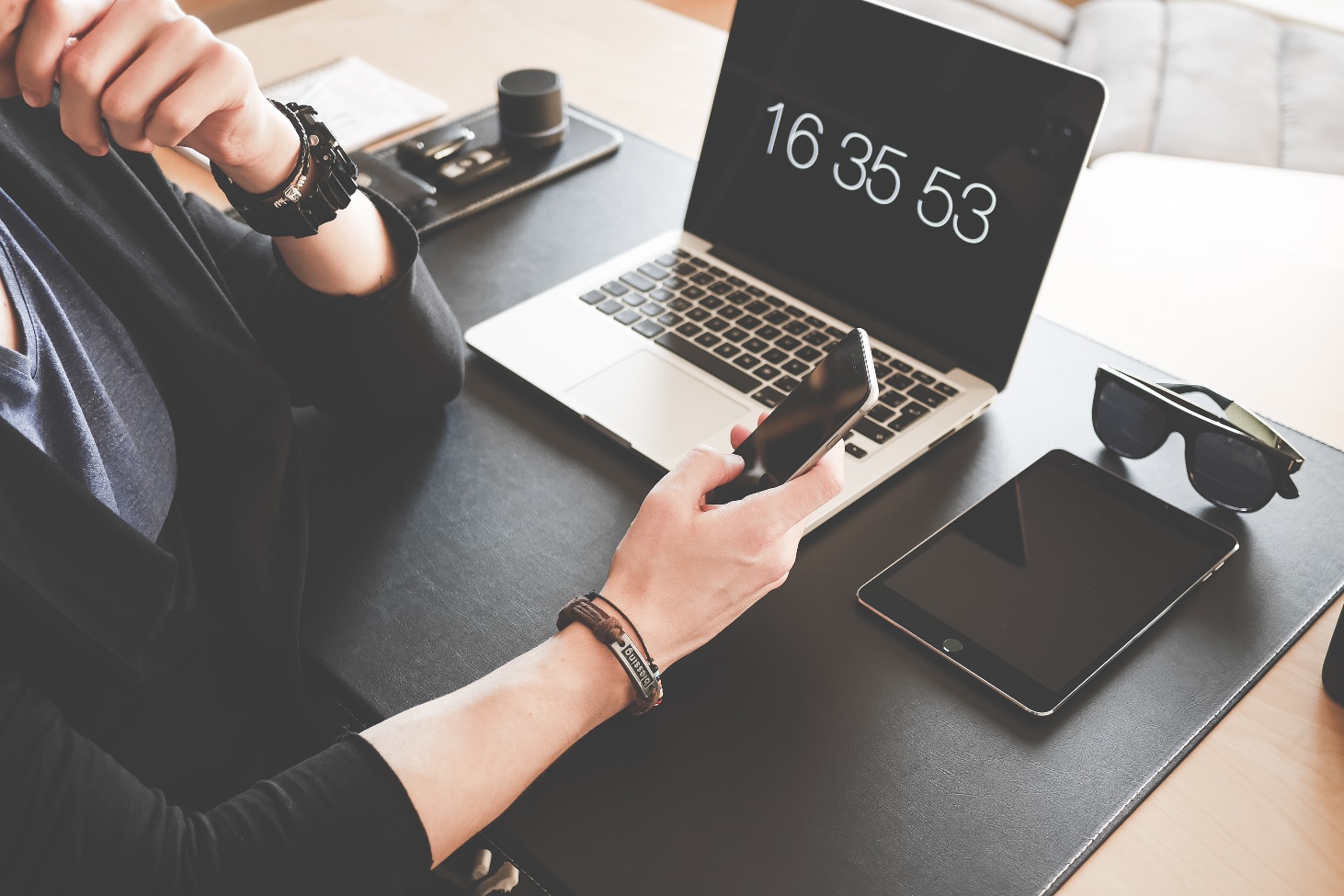 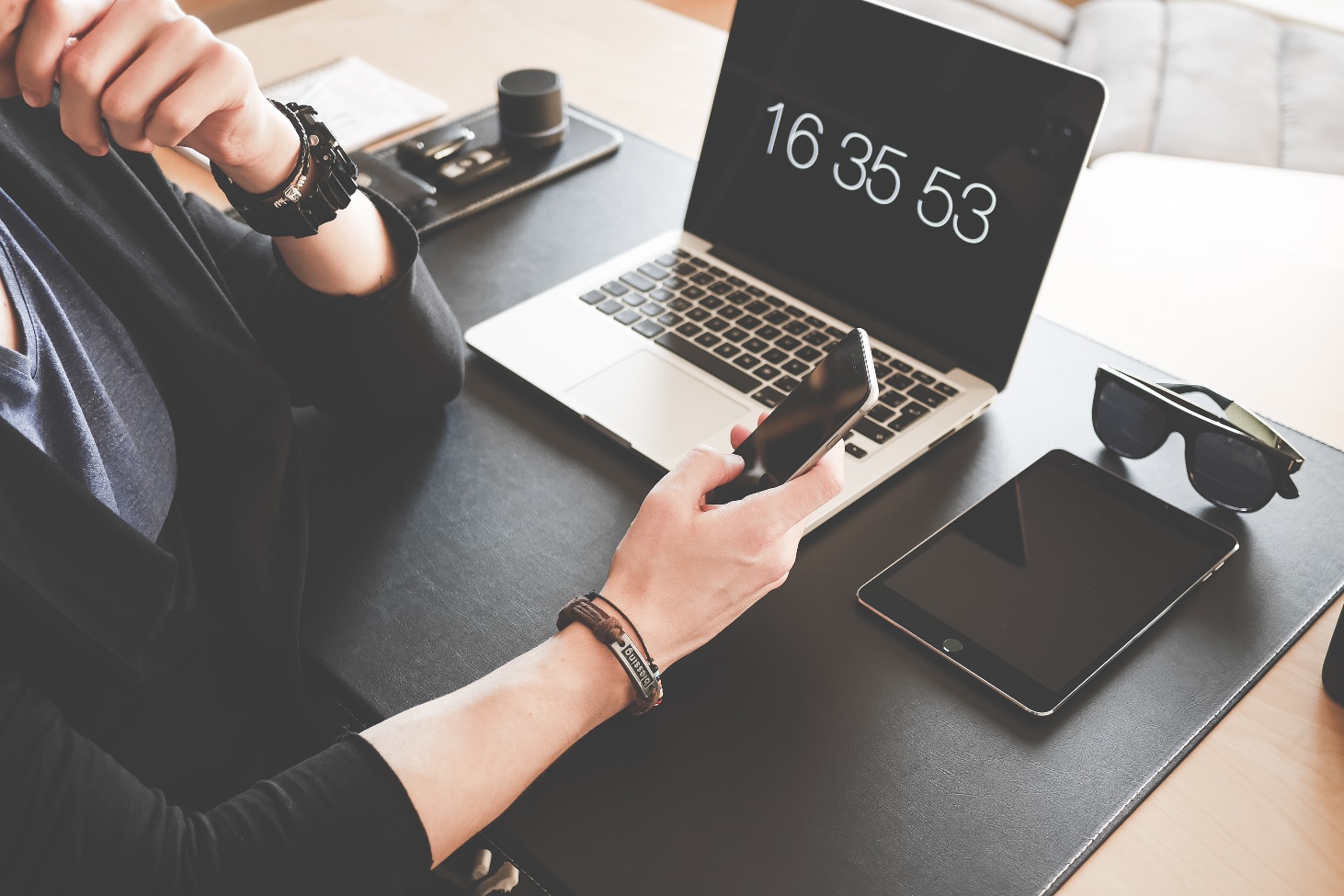 01单击此处编辑您要的内容。单击此处编辑您要的内容。
02单击此处编辑您要的内容。单击此处编辑您要的内容。
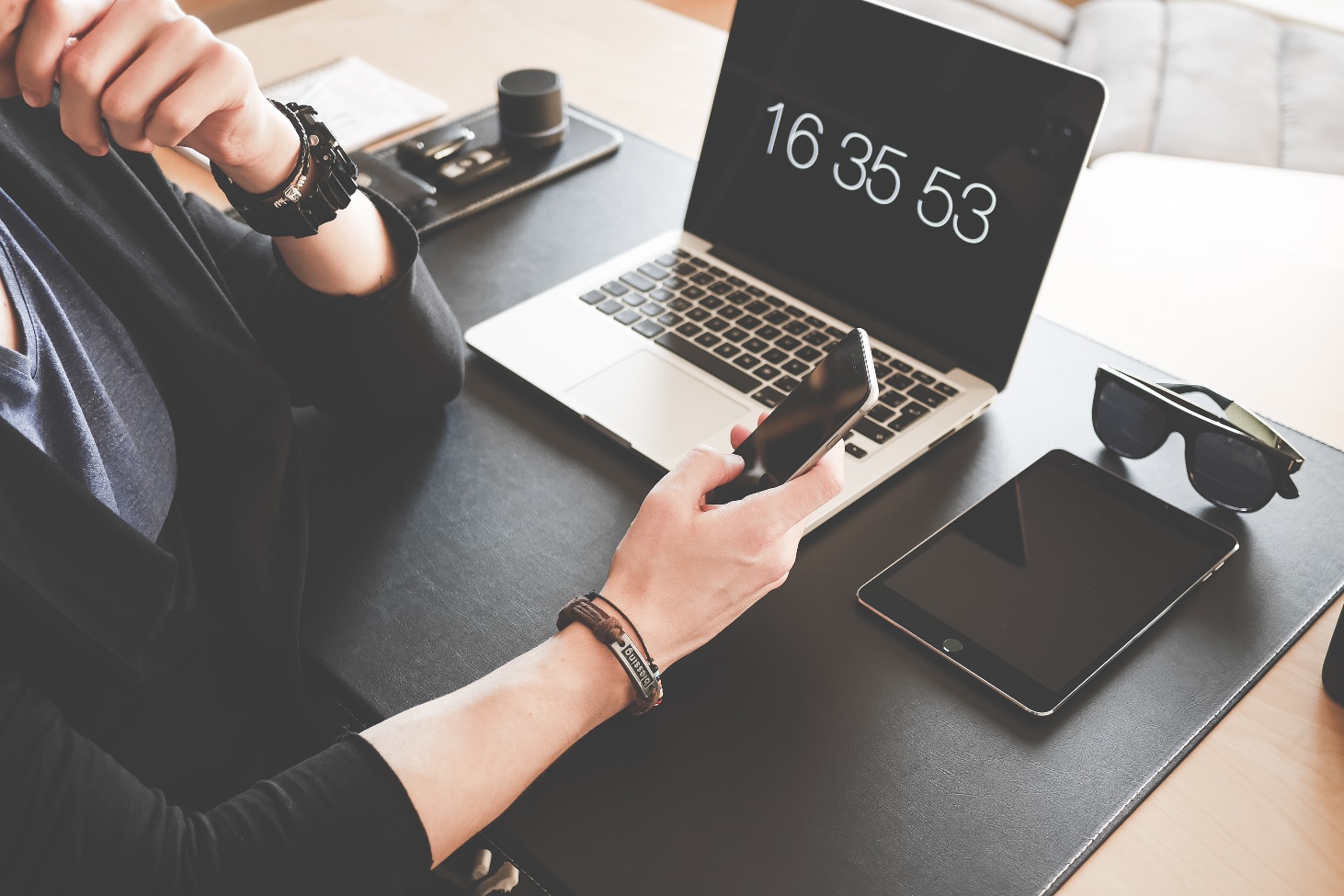 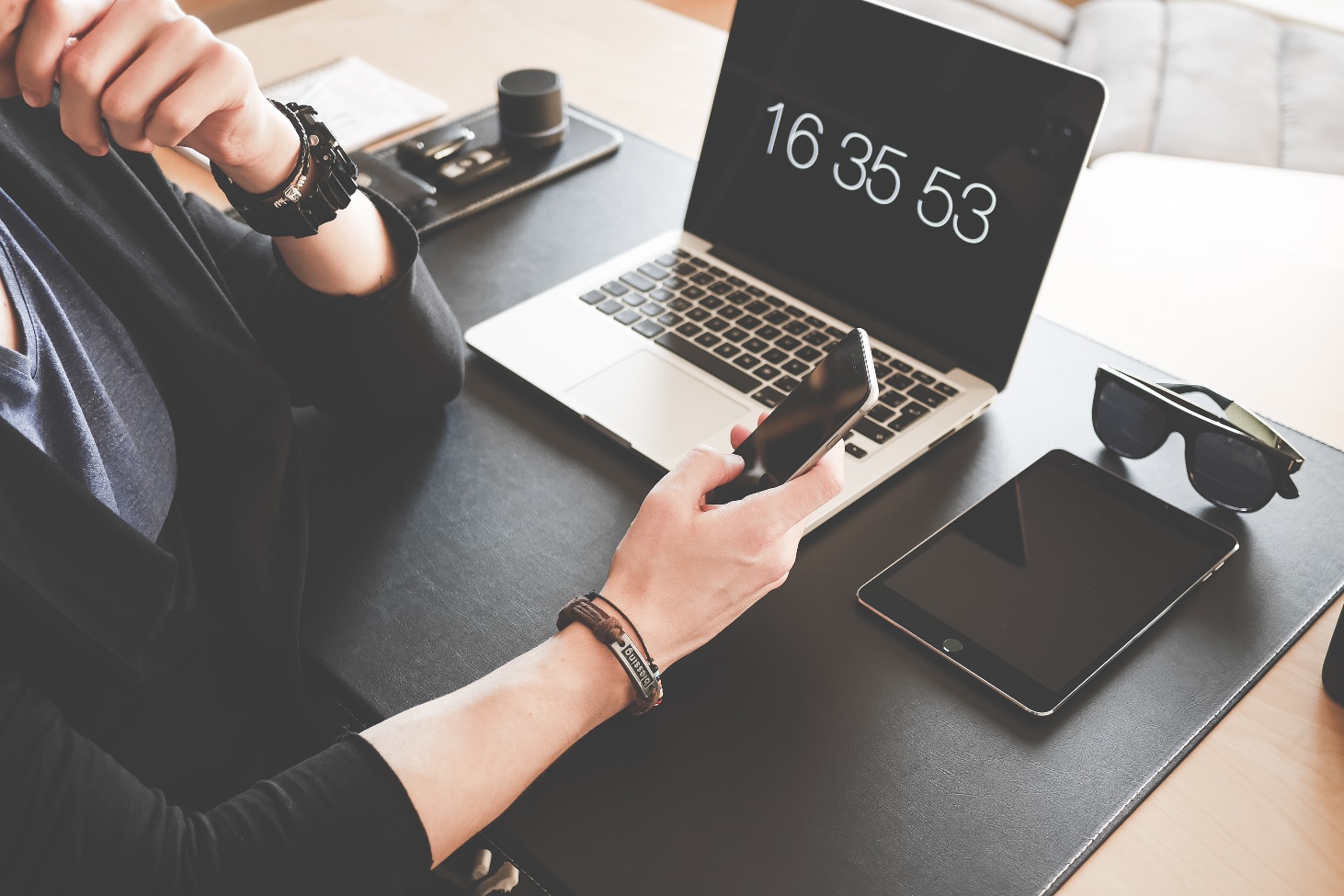 03单击此处编辑您要的内容。单击此处编辑您要的内容。
04单击此处编辑您要的内容。单击此处编辑您要的内容。
02
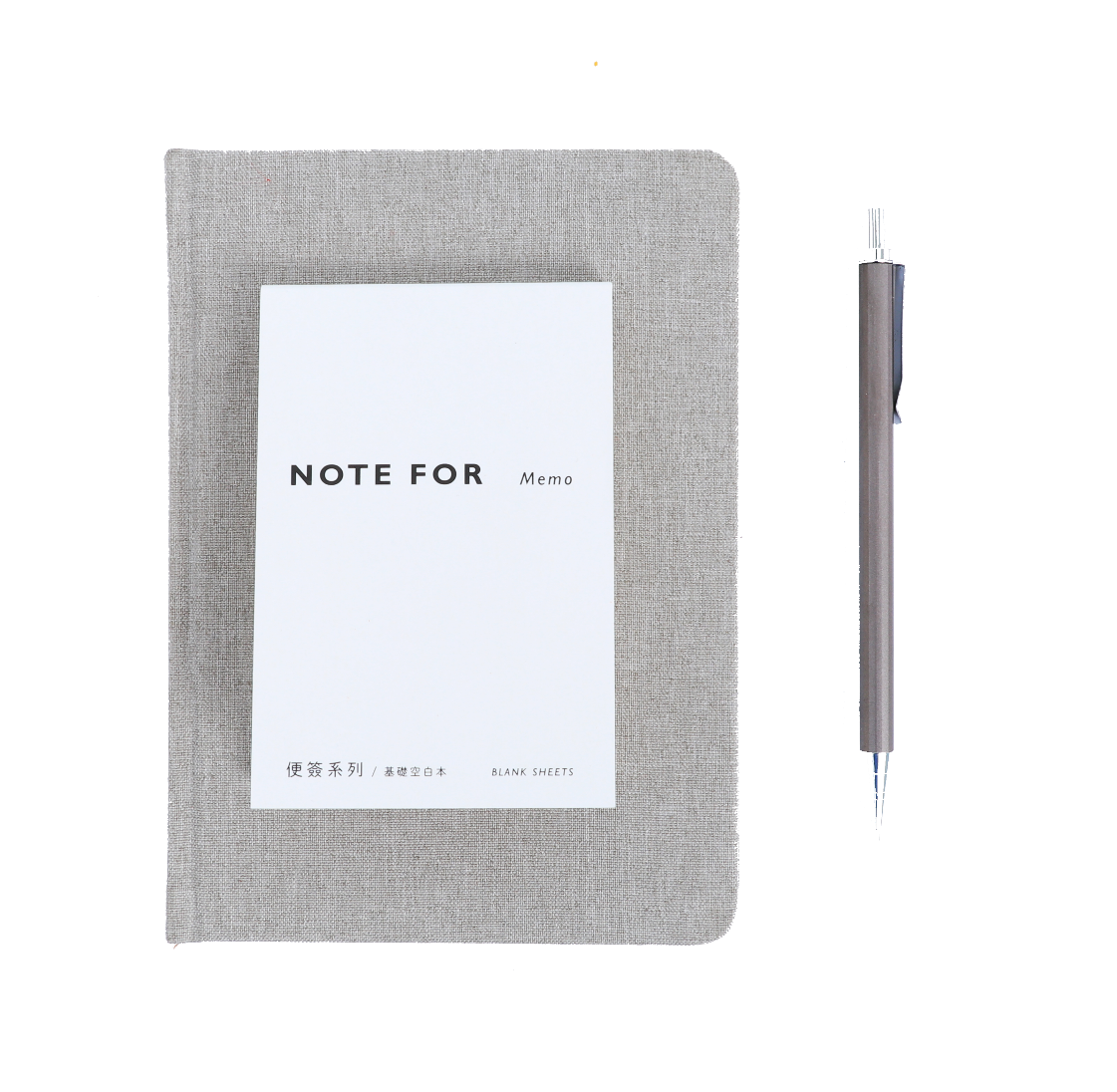 在此处添加标题
According to your need to draw the text box size.Please read the instructions and more work at the end of the manual template.
在此添加表题
关键词
此处添加标题
关键词
单击此处添加您的文字内容。本模板的所有素材和逻辑图表，均可自由编辑替换和移动。单击此处编辑您要的内容。单击此处编辑您要的内容。
关键词
关键词
在此添加表题
添加标题
添加标题
添加标题
添加标题
单击此处编辑您要的内容。单击此处编辑您要的内容。
单击此处编辑您要的内容。单击此处编辑您要的内容。
单击此处编辑您要的内容。单击此处编辑您要的内容。
单击此处编辑您要的内容。单击此处编辑您要的内容。
03
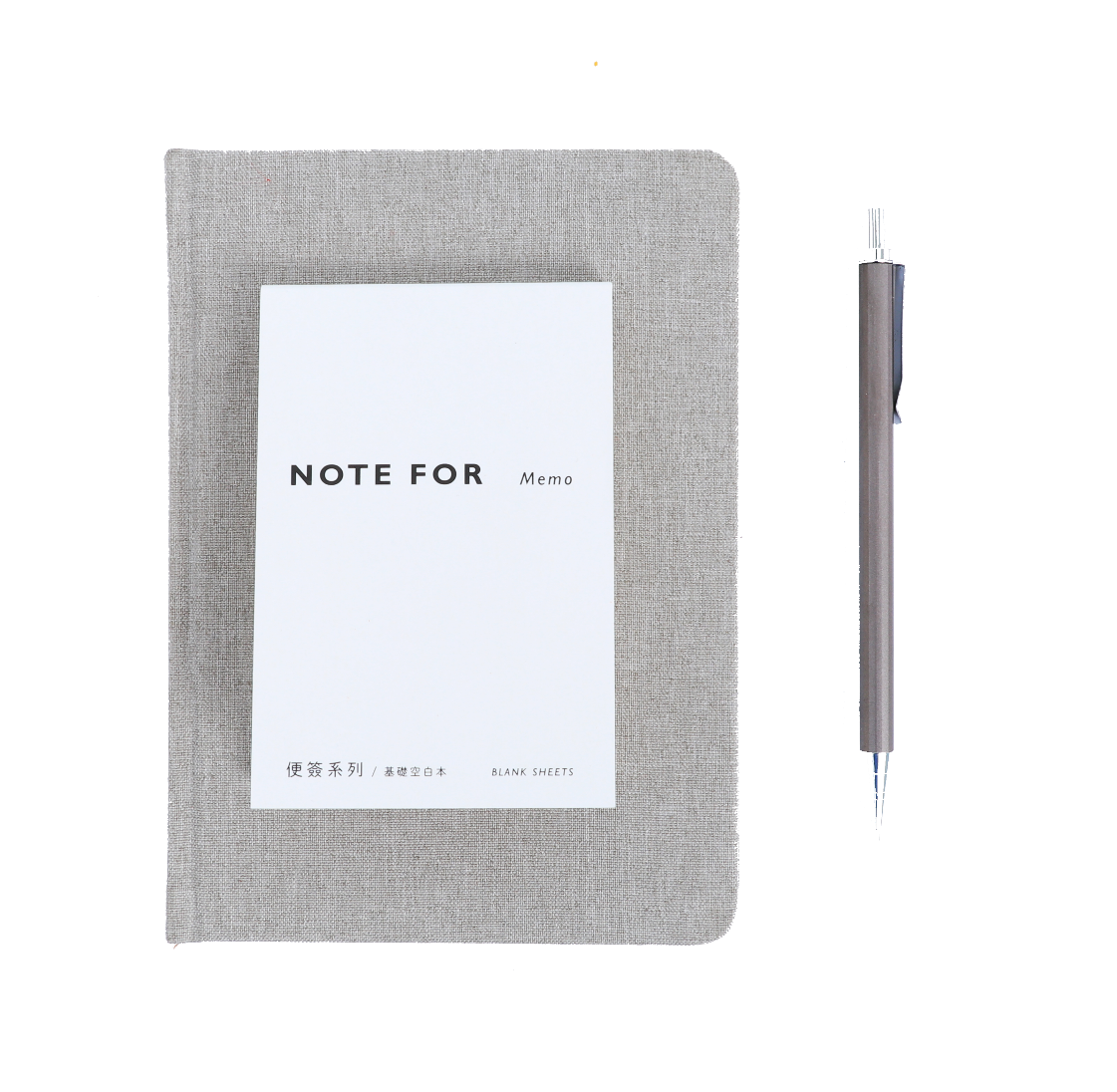 在此处添加标题
According to your need to draw the text box size.Please read the instructions and more work at the end of the manual template.
在此添加表题
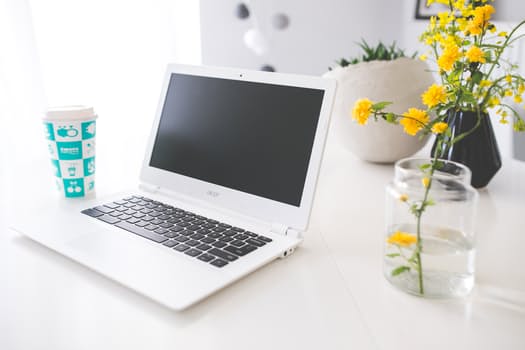 此处添加标题
单击此处添加您的文字内容。本模板的所有素材和逻辑图表，均可自由编辑替换和移动。单击此处编辑您要的内容。单击此处编辑您要的内容。
在此添加表题
50%
单击添加标题
单击此处编辑您要的内容。单击此处编辑您要的内容。单击此处编辑您要的内容。单击此处编辑您要的内容。单击此处编辑您要的内容。单击此处编辑您要的内容。
80%
30%
40%
在此添加表题
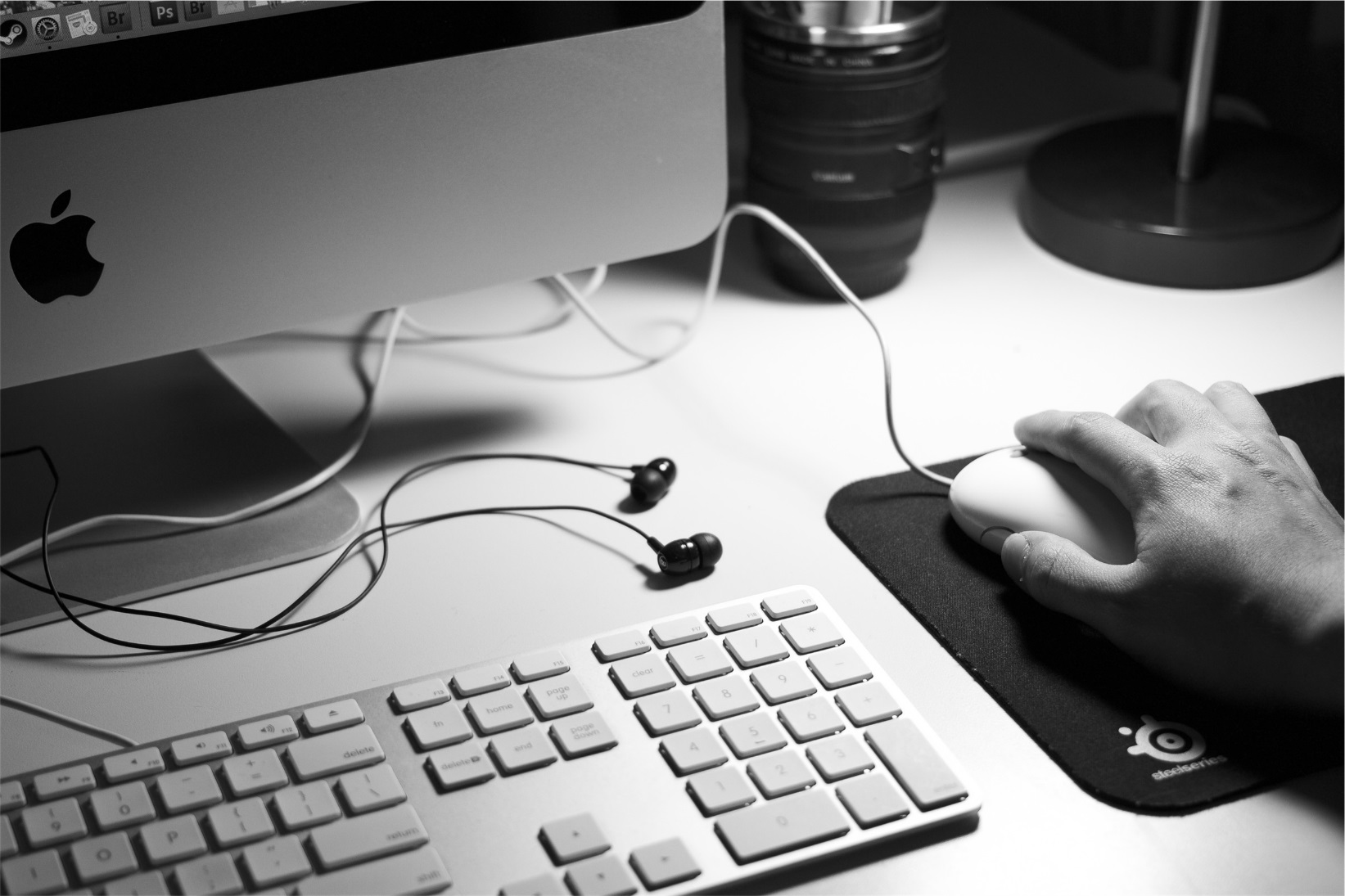 单击添加标题
单击此处编辑您要的内容。单击此处编辑您要的内容。单击此处编辑您要的内容。单击此处编辑您要的内容。单击此处编辑您要的内容。单击此处编辑您要的内容。
在此添加表题
少先队员
单击此处编辑您要的内容。单击此处编辑您要的内容。
少先队员
单击此处编辑您要的内容。单击此处编辑您要的内容。
少先队员
单击此处编辑您要的内容。单击此处编辑您要的内容。
04
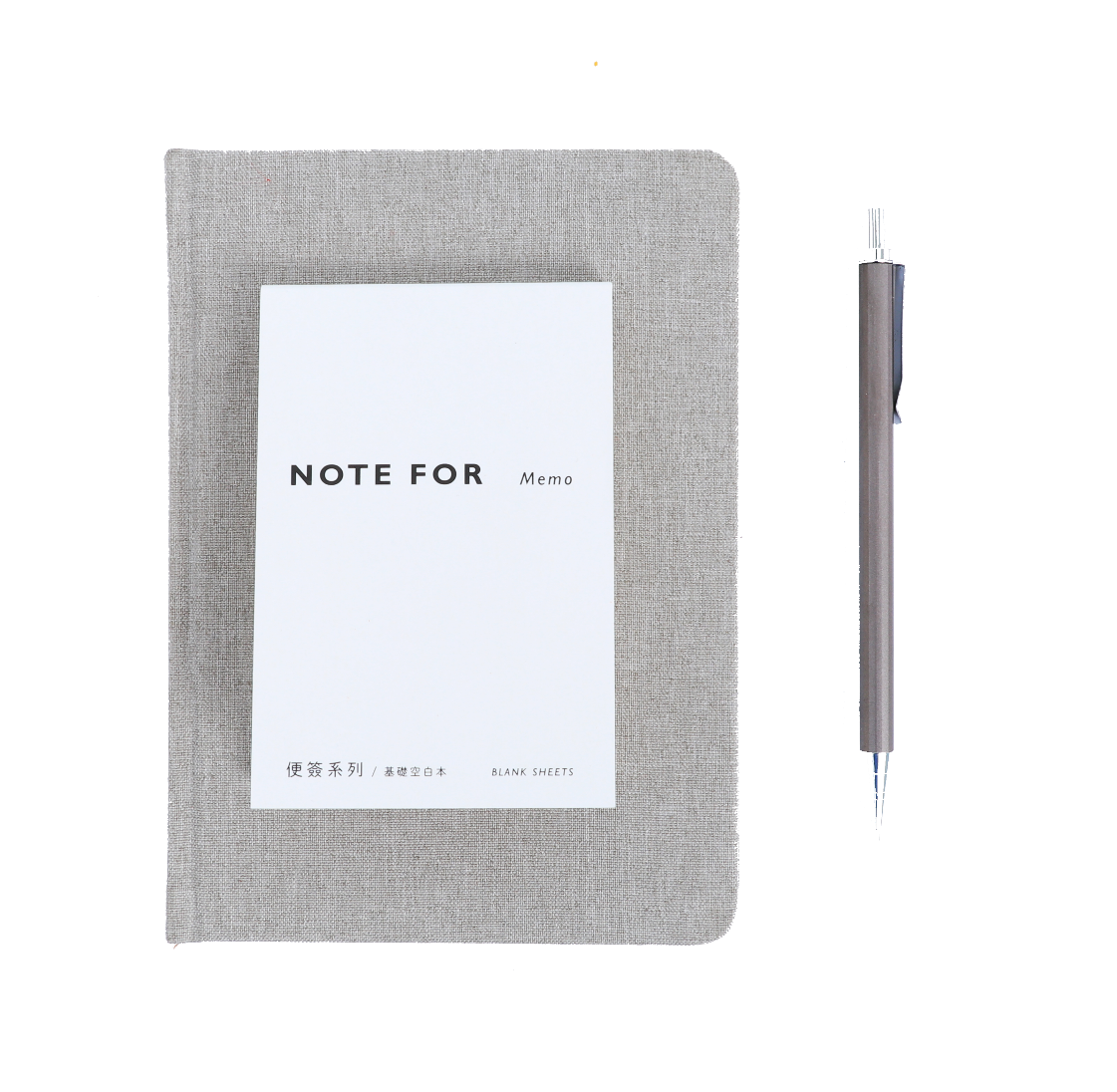 在此处添加标题
According to your need to draw the text box size.Please read the instructions and more work at the end of the manual template.
在此添加表题
单击添加标题
单击此处编辑您要的内容。单击此处编辑您要的内容。
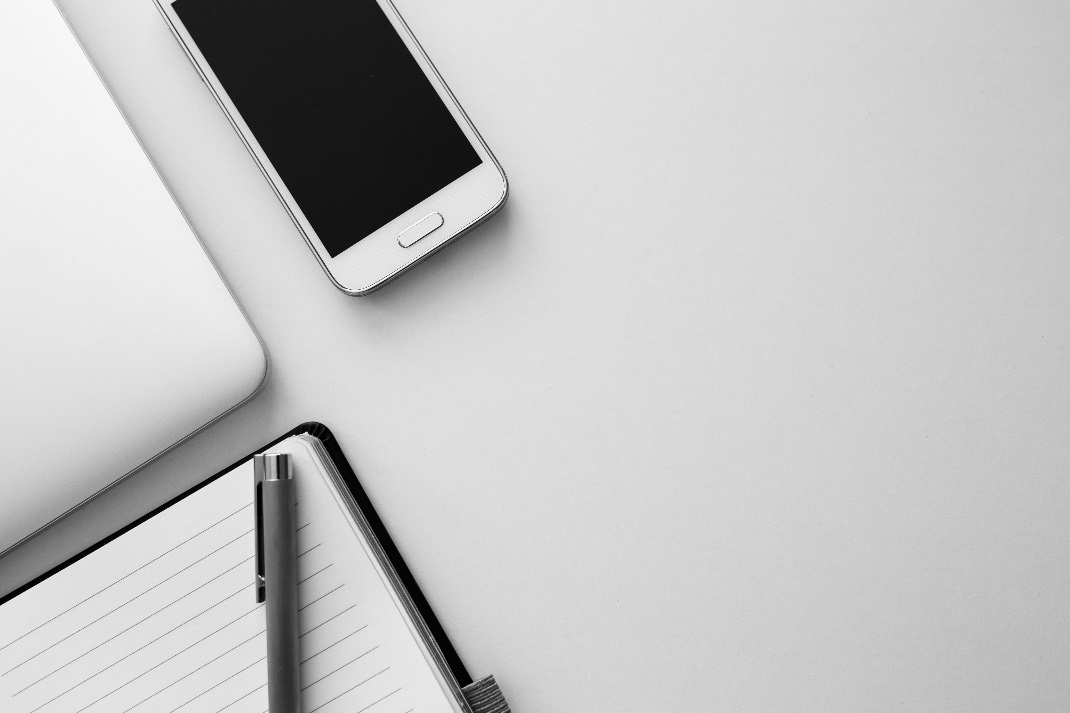 单击添加标题
单击此处编辑您要的内容。单击此处编辑您要的内容。
单击添加标题
单击此处编辑您要的内容。单击此处编辑您要的内容。
单击添加标题
单击此处编辑您要的内容。单击此处编辑您要的内容。
在此添加表题
2013
2014
2018
2020
添加标题
添加标题
添加标题
添加标题
单击此处编辑您要的内容。单击此处编辑您要的内容。
单击此处编辑您要的内容。单击此处编辑您要的内容。
单击此处编辑您要的内容。单击此处编辑您要的内容。
单击此处编辑您要的内容。单击此处编辑您要的内容。
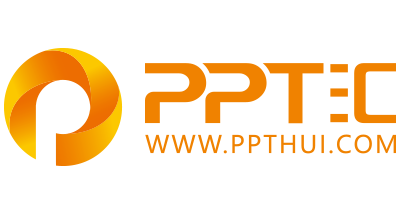 上万精品PPT模板全部免费下载
喜爱PPT    www.ppthui.com
PPT模板下载：www.ppthui.com/muban/            行业PPT模板：www.ppthui.com/hangye/
工作PPT模板：www.ppthui.com/gongzuo/         节日PPT模板：www.ppthui.com/jieri/
[Speaker Notes: 模板来自于 https://www.ppthui.com    【PPT汇】]
感谢您的聆听
THANK YOU FOR YOUR TIME
According to your need to draw the text box size.Please read the instructions and more work at the end of the manual template.